МБДОУ Детский сад комбинированного вида №119 
«Поморочка»
Детско-родительский
 проект
«Пасха Красная»
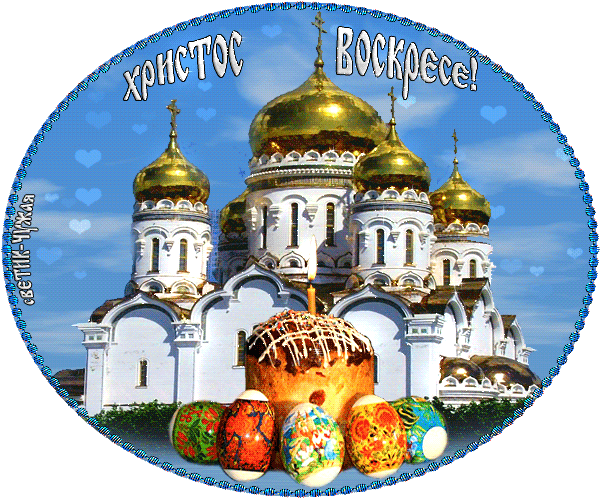 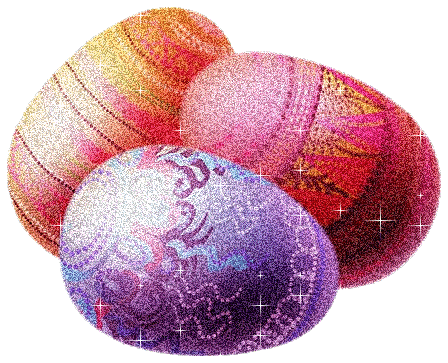 Руководители проекта:
Воспитатели Акентьева С. Л. 
                     Котова Н.А.
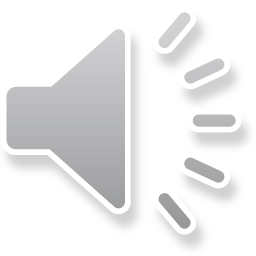 Актуальность
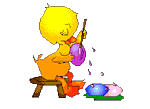 Необходимость приобщения молодого поколения к  национальной         
                  культуре трактуется народной мудростью: наше сегодня, как никогда
                   наше прошлое, также творит традиции будущего. Что скажут о них наши потомки? Наши дети должны хорошо знать не только историю Российского государства, но и национальные  традиции  и культуру. Должны самореализовать себя как личность любящую свою Родину, свой народ и все что связано с народной культурой:  русские народные танцы, в которых дети черпают русские нравы, обычаи и русский дух свободы творчества в русской пляске, или устный  народный фольклор: считалки, стихи, потешки, прибаутки, пусть это будут  народные игры, в которые дети очень любят играть и конечно же  традиционные праздники народного календаря . 
     Не секрет, что нам приходится заново учиться праздновать наши традиционные праздники. Когда-то традиции передавались в семье из                  поколения в поколение – «из уст в уста», «от сердца к сердцу». Народные праздники знакомят детей с существующими традициями и обычаями русского народа, помогают донести до ребёнка высокие нравственные идеалы. 
Мы, взрослые должны познакомить детей с историей нашей Родины, научить пользоваться богатством культурных традиций. Главным замыслом данного проекта является приобщение детей к истокам православной культуры своего народа, пополнение знаний о православных праздниках, воспитание уважения к традициям и обычаям своей страны, развитие потребности детей в освоении окружающего мира, путем изучения культурного наследия русского народа при участии родителей как участников образовательных отношений.
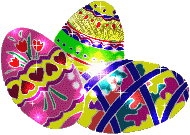 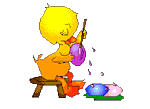 Цель проекта:
Создать условия, раскрывающие творческий и интеллектуальный потенциал ребенка, ориентированный на творческое взаимодействие детей, родителей и педагогов и  способствующих самопониманию и саморазвитию всех участников  педагогического  процесса на основе приобщения детей к традиционной культуре.
Задачи проекта:
Изучить и систематизировать научно-методический материал по теме. Отобрать современные методы и приемы работы по образованию дошкольниковё
Формирование элементарных представлений у дошкольников о православном народном празднике Светлой Пасхи.
Составить и реализовать план мероприятий по теме “Пасха Красная”
Активизировать деятельность родителей и                                специалистов ДОУ как участников образовательных                                   отношений в систематизации знаний о традиционных                        праздниках русского народа.
Проанализировать и обобщить результаты работы                                                           по детско-родительскому проекту “Пасха Красная”
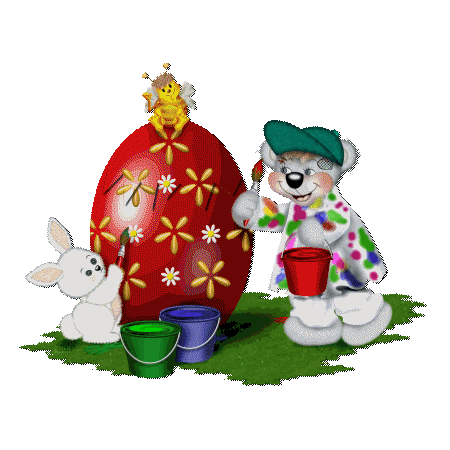 Ожидаемые результаты:
Внедрение новых форм и методов работы с участниками образовательных отношений по патриотическому воспитанию
Расширение знания детей о христианском празднике  «Пасха», формирование на этой основе духовного, нравственного и личностного отношения к действительности;
Расширение связей ДОУ с социумом;
Улучшение работы по взаимодействию с родителями, активизация позиции родителей как участников педагогического процесса детского сада. 
100% проведение запланированных мероприятий
Уровень освоения знаний воспитанниками по теме – не менее 95%
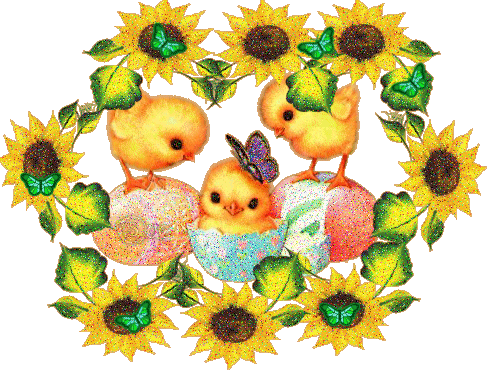 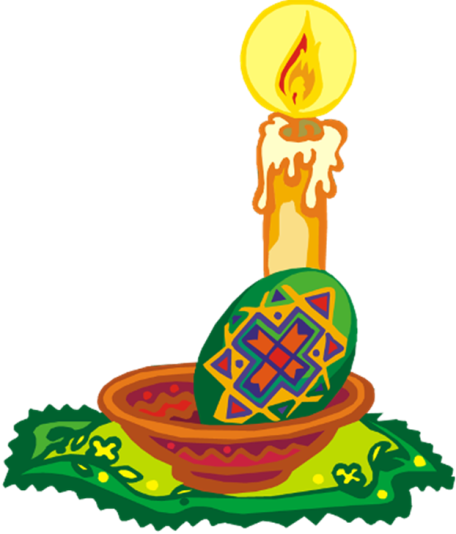 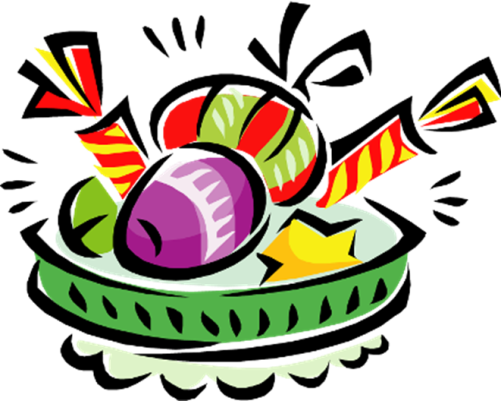 Методы использованные 
в реализации проекта:
Исследовательские: проблемные вопросы, наблюдения (самостоятельные, коллективные);
Наглядные: иллюстрации, фото, кортины художников, иконы, живые объекты, театрализованные представления, презентации, мультфильмыё;
Технологии моделирования;
Слушание музыкальных произведений;
Детское проектирование, семейные работы;
Непосредственно организованная деятельность (интеграция образовательных областей)
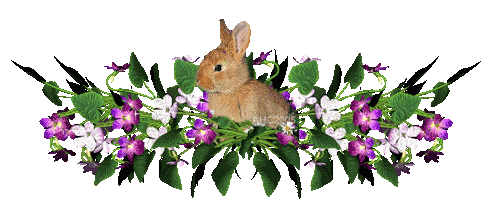 Формы организации по
реализации проекта:
Игровая деятельность: народные подвижные игры, дидактические игры, настольные и др. игры;
Трудовая деятельность (работа в группе и на участке ДОУ)
Образовательная деятельность: НОД, экскурсии.
Художественно-творческая деятельность детей и родителей воспитанников;
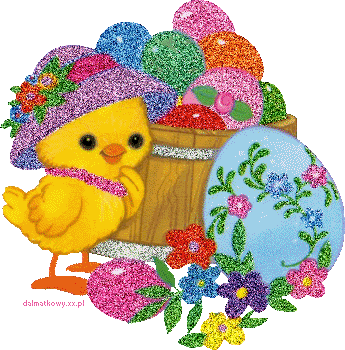 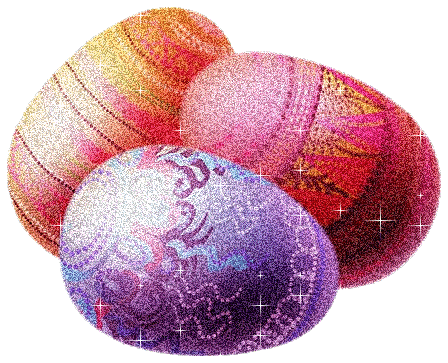 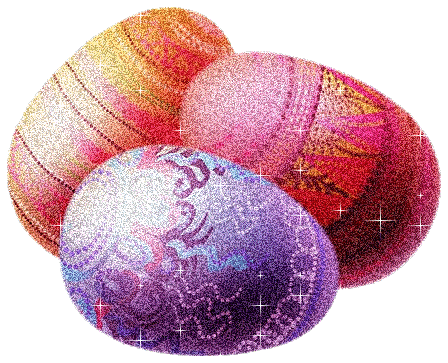 Игровая деятельность:
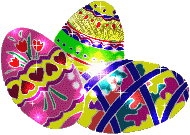 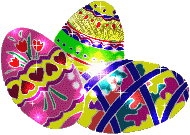 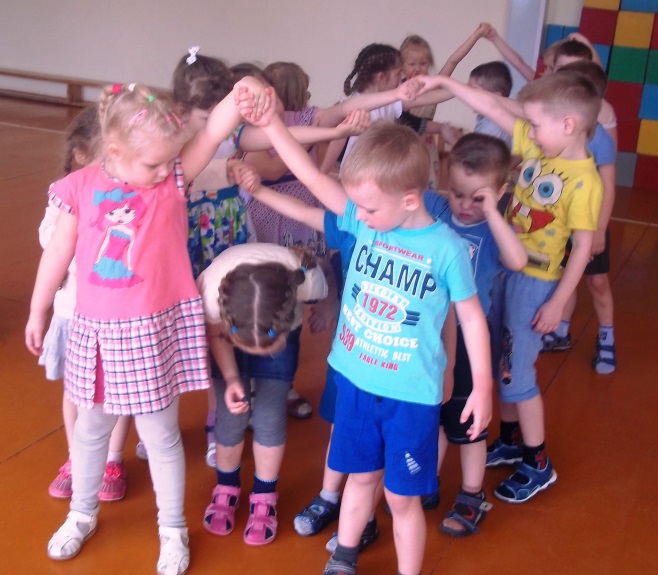 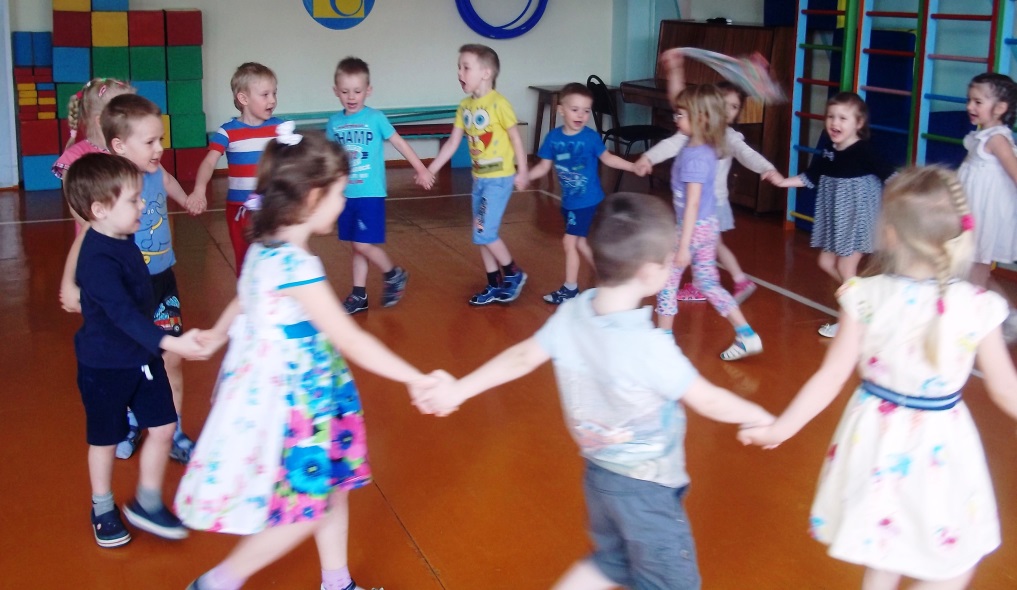 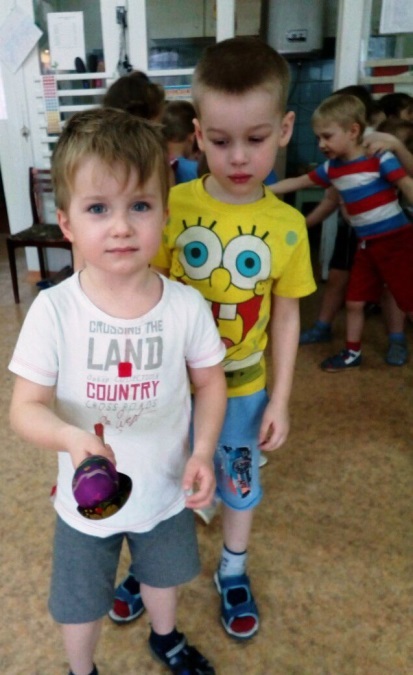 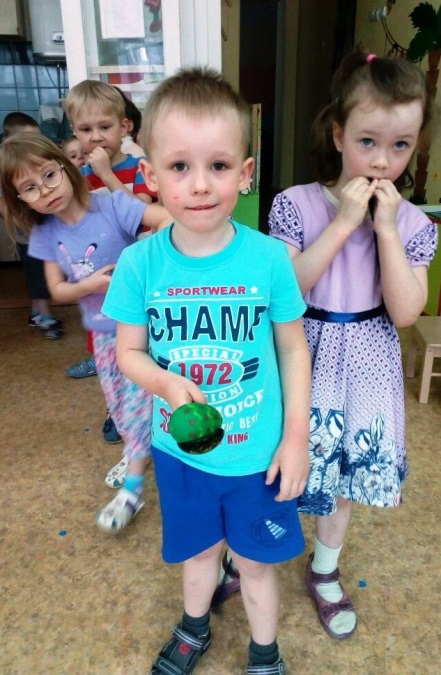 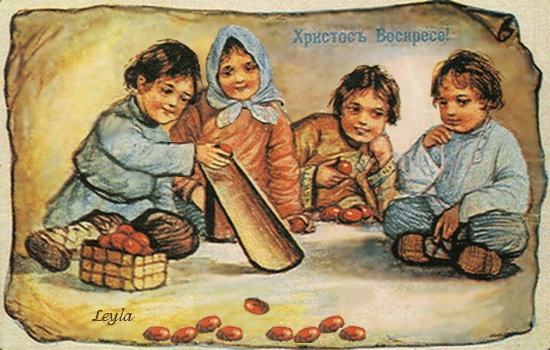 Трудовая деятельность
(знакомим с понятием 
«чистый четверг»)
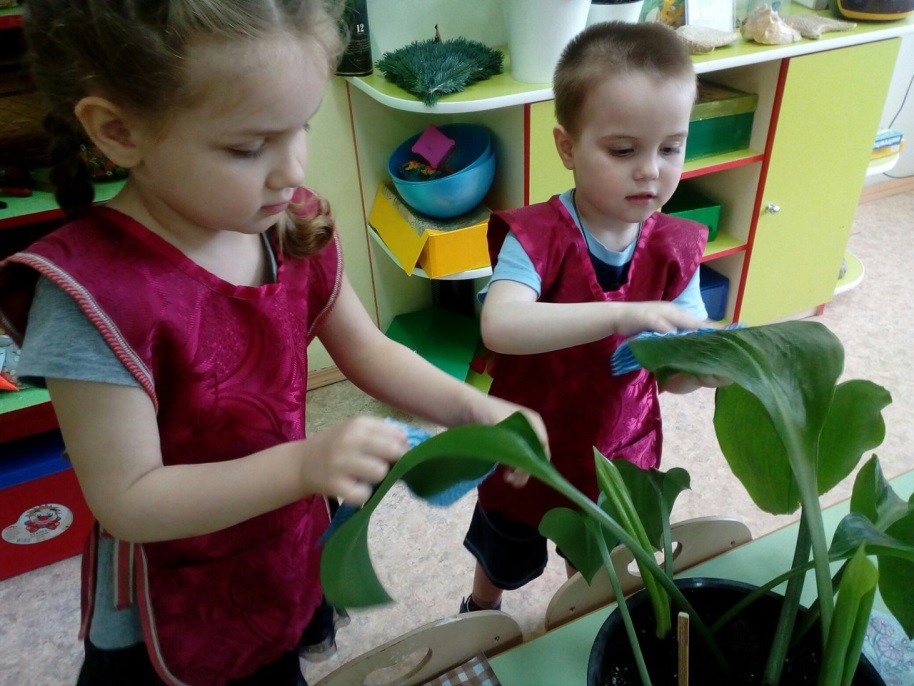 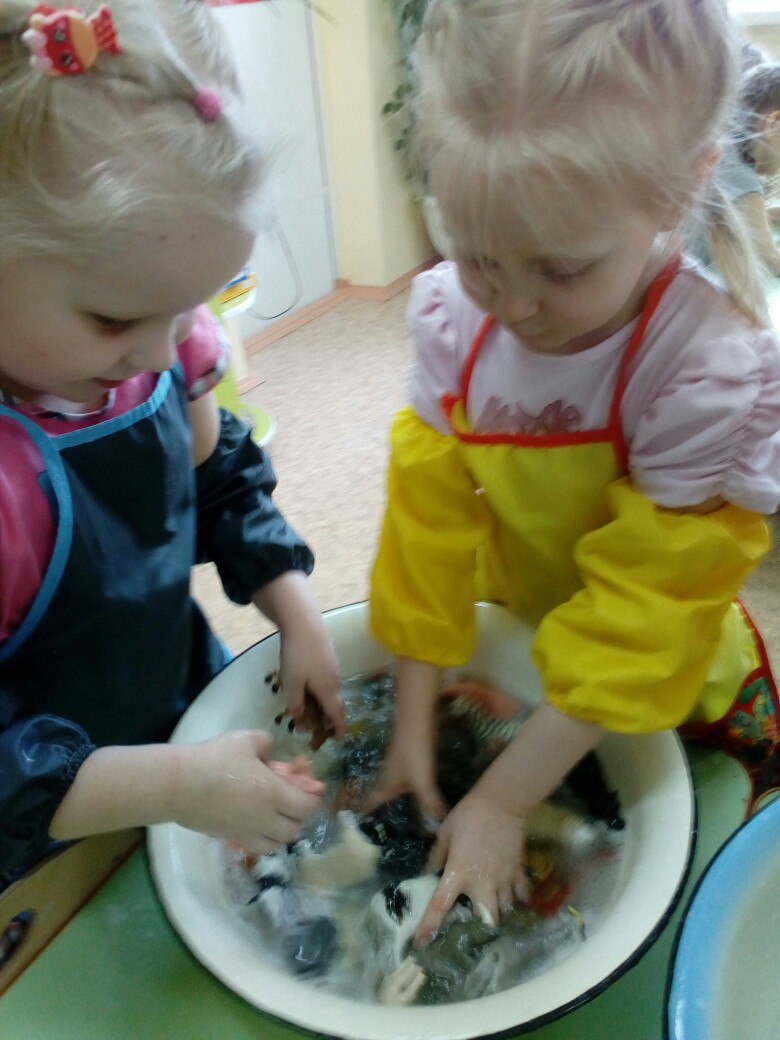 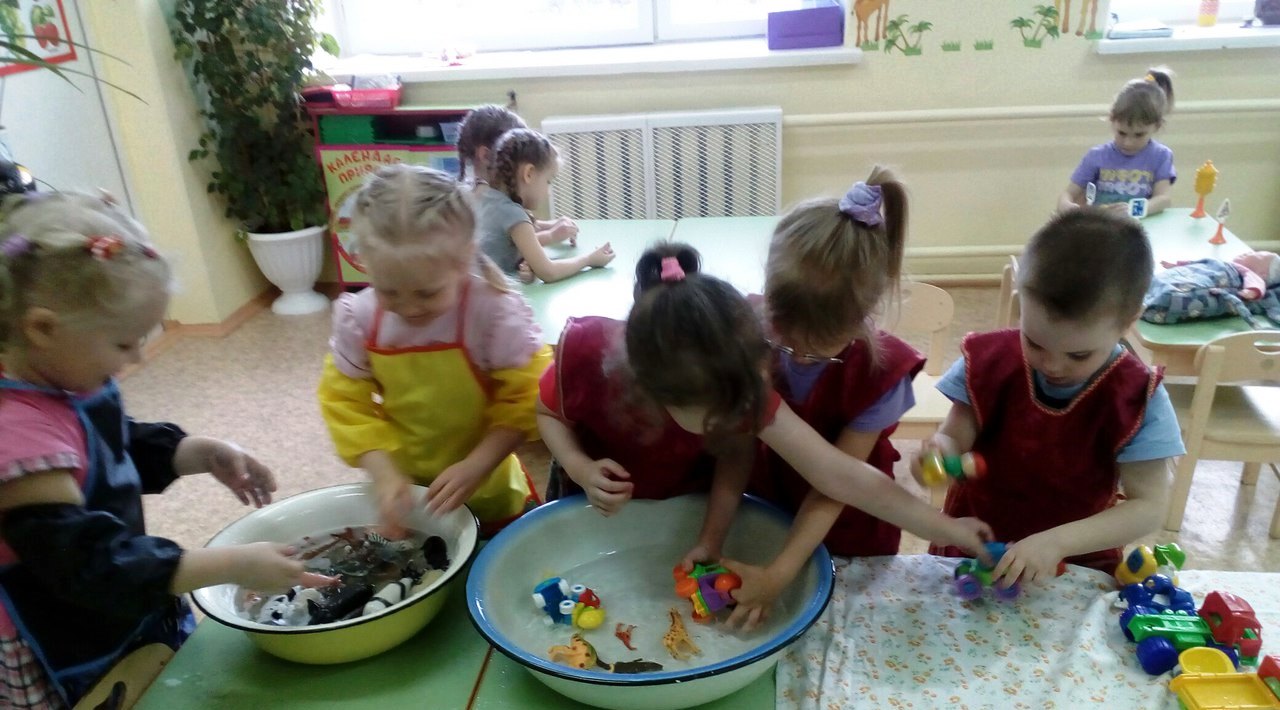 Непосредственно-образовательная 
       деятельность:
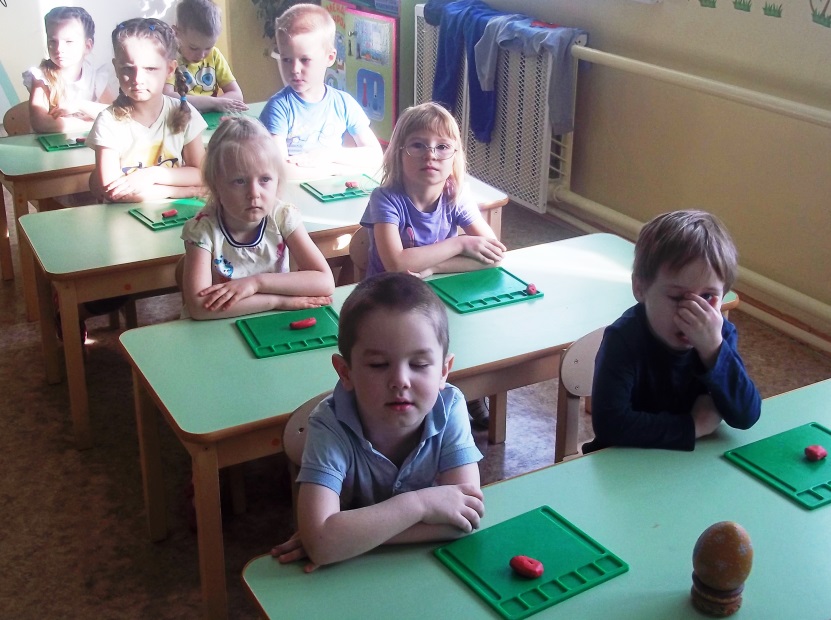 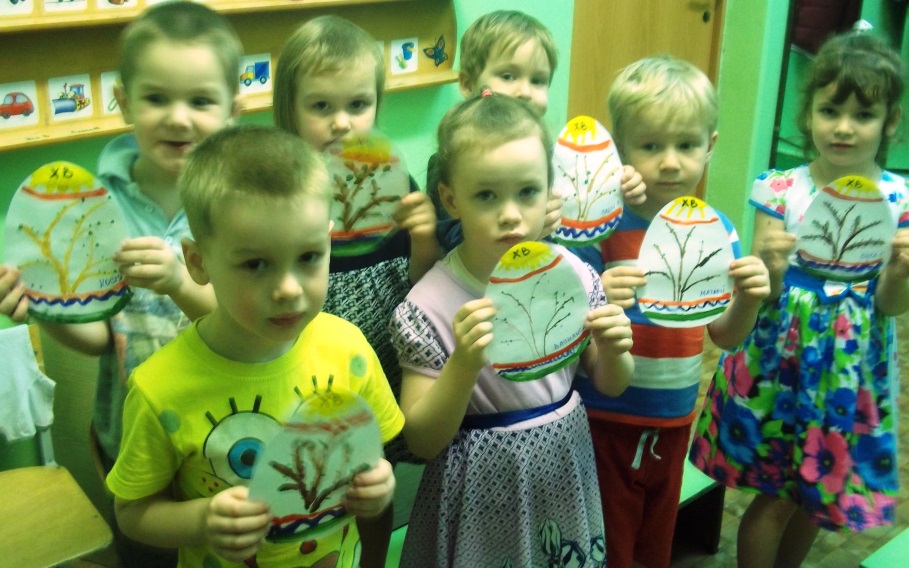 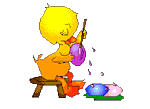 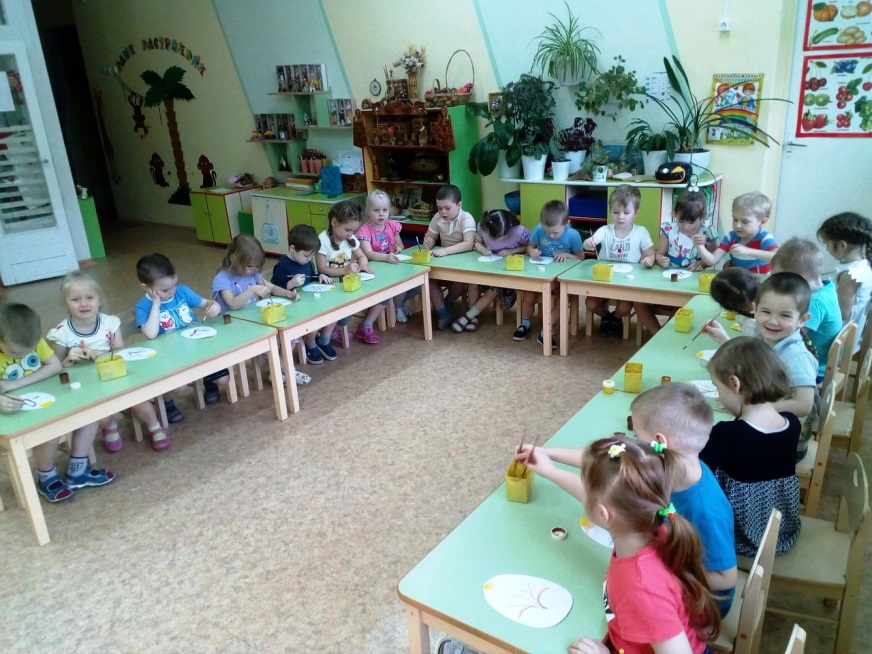 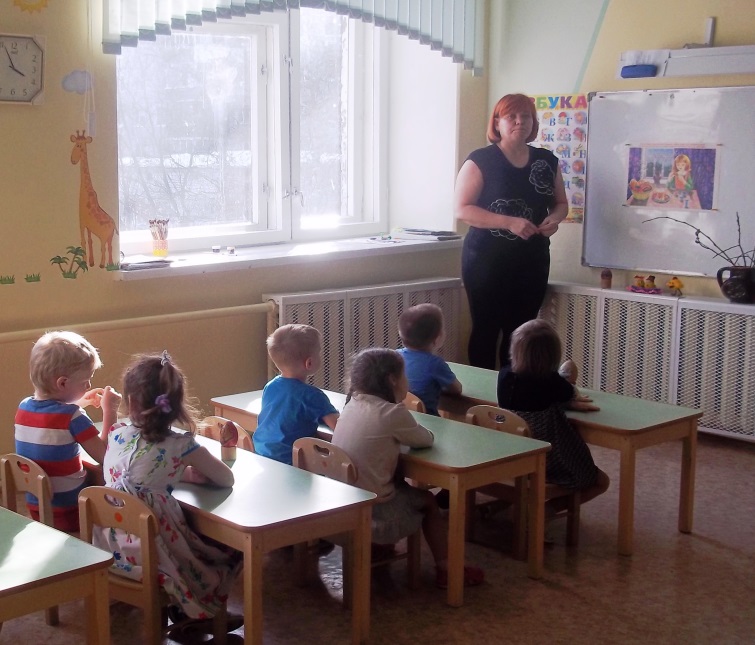 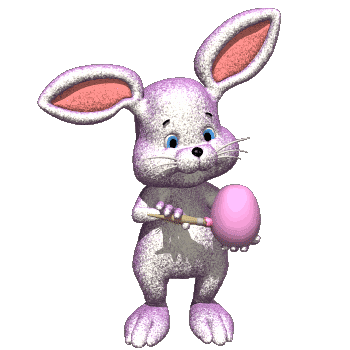 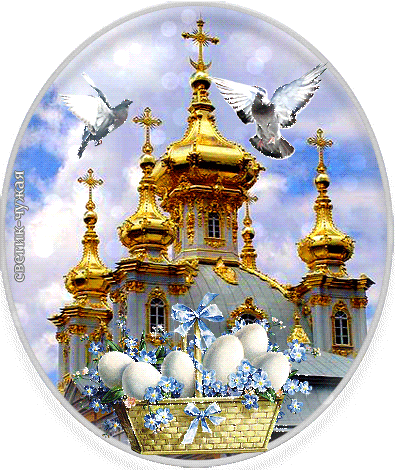 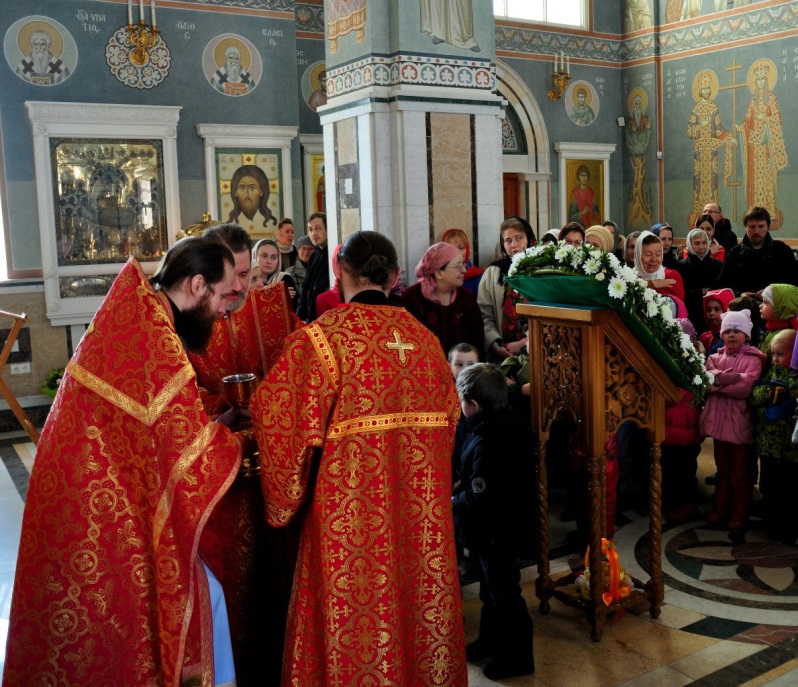 Экскурсия:
В храм
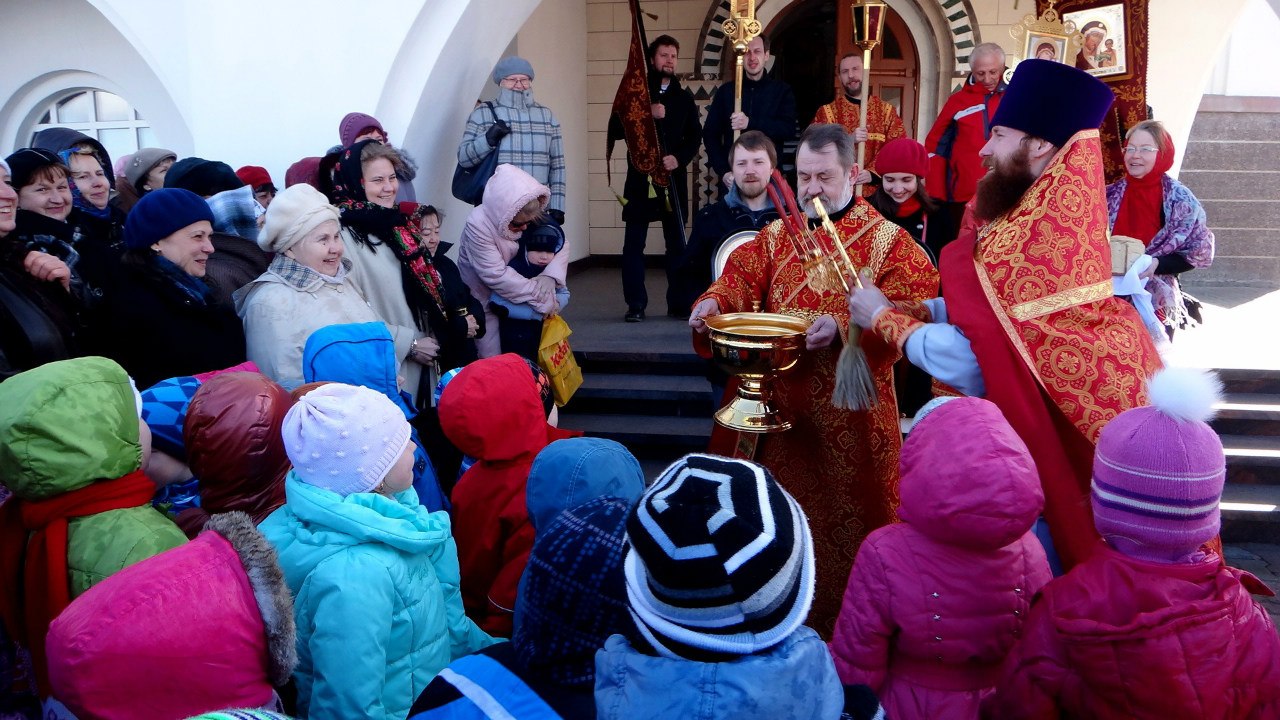 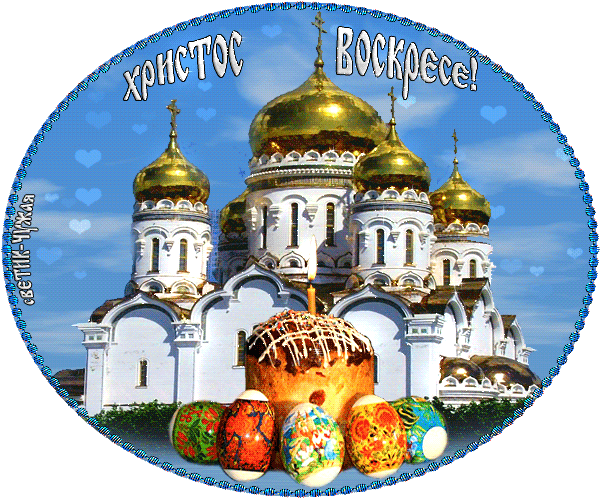 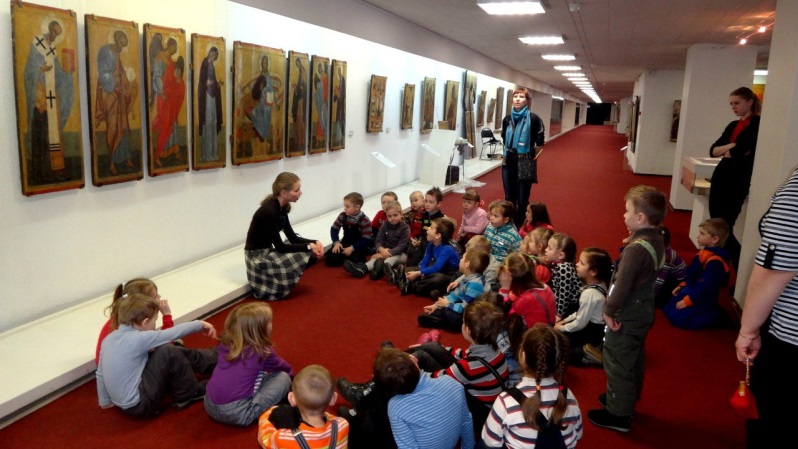 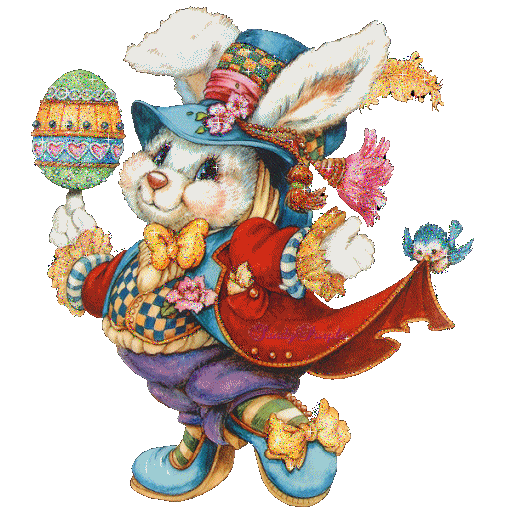 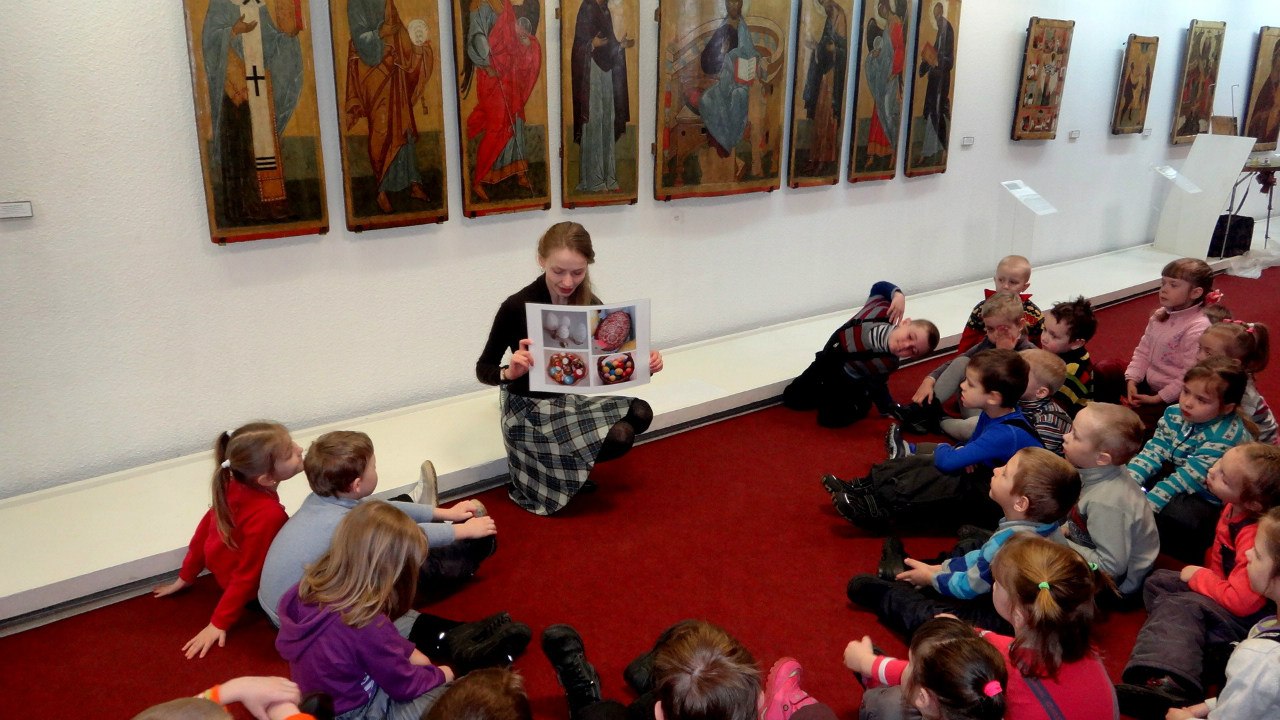 Экскурсия:
В музей ИЗО
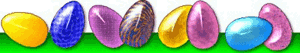 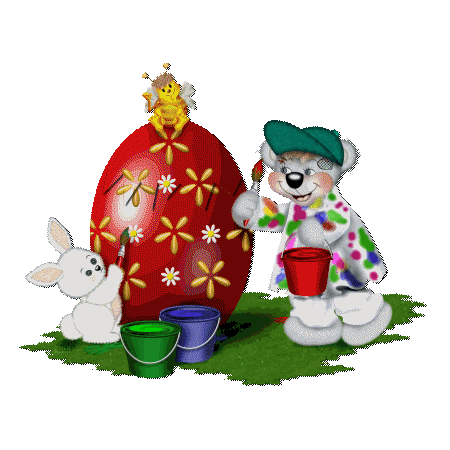 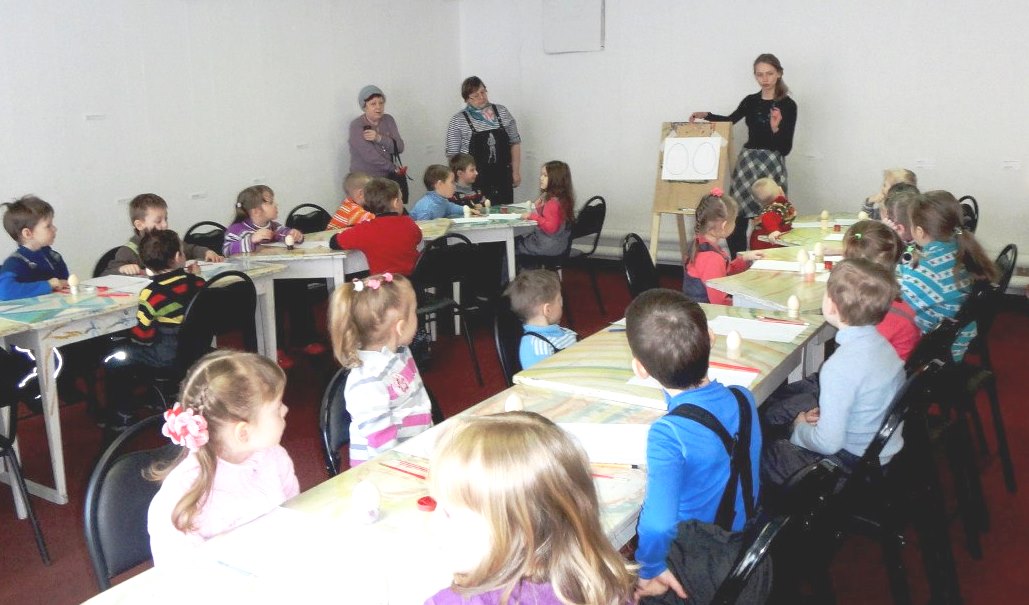 Творческая
 мастерская:
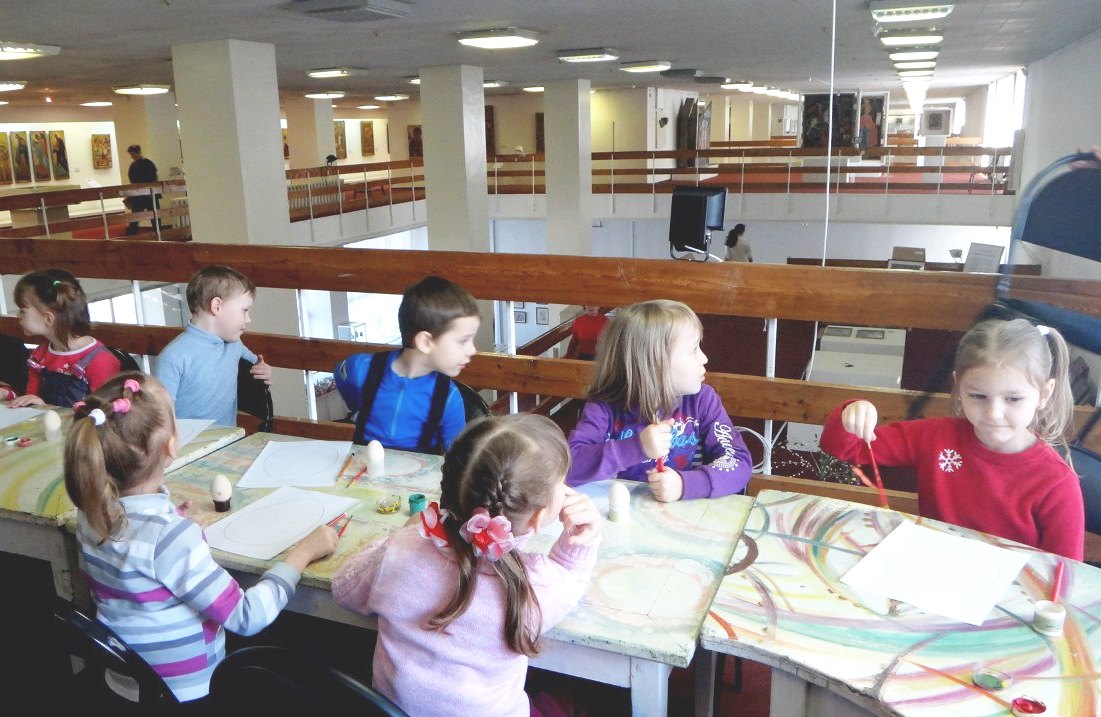 В музей ИЗО
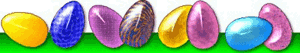 Художественно-творческая 
деятельность детей и родителей:
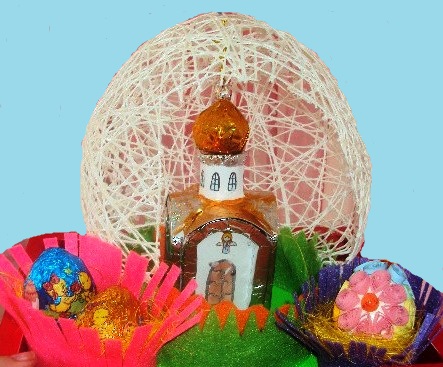 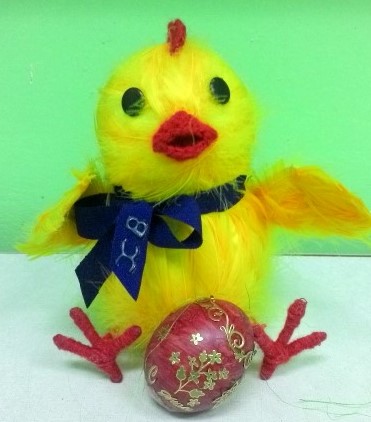 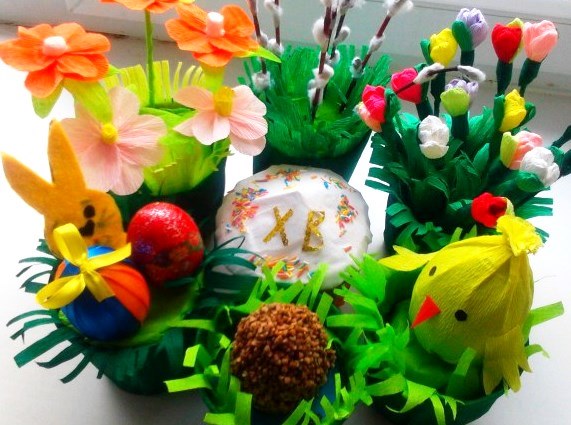 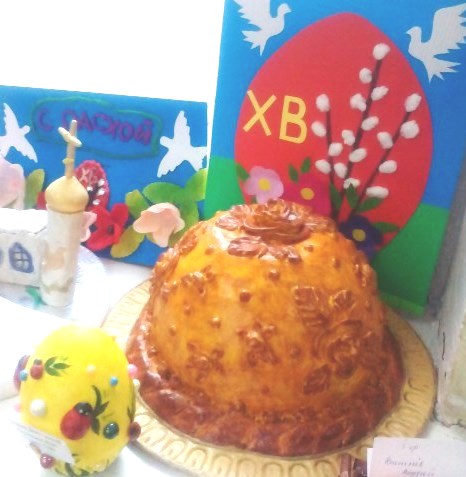 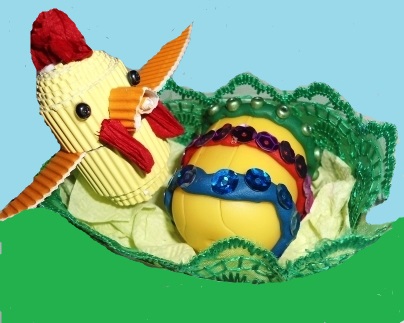 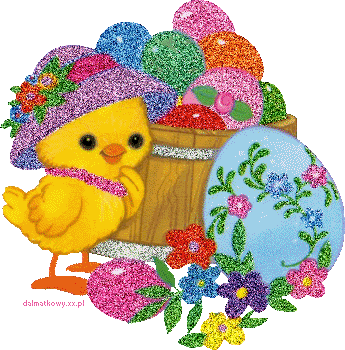 Музыкальное развлечение: 
«Пасха Красная»
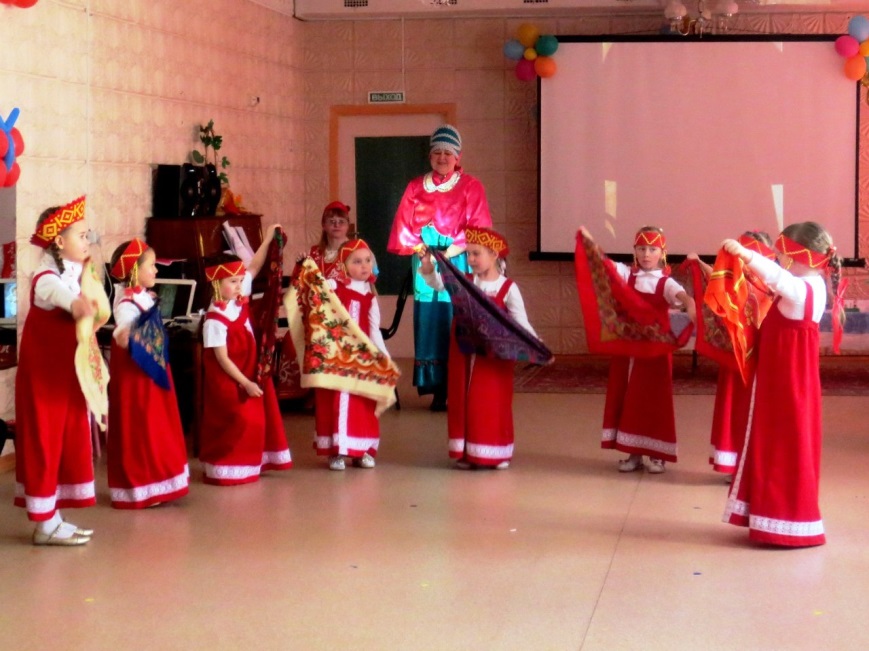 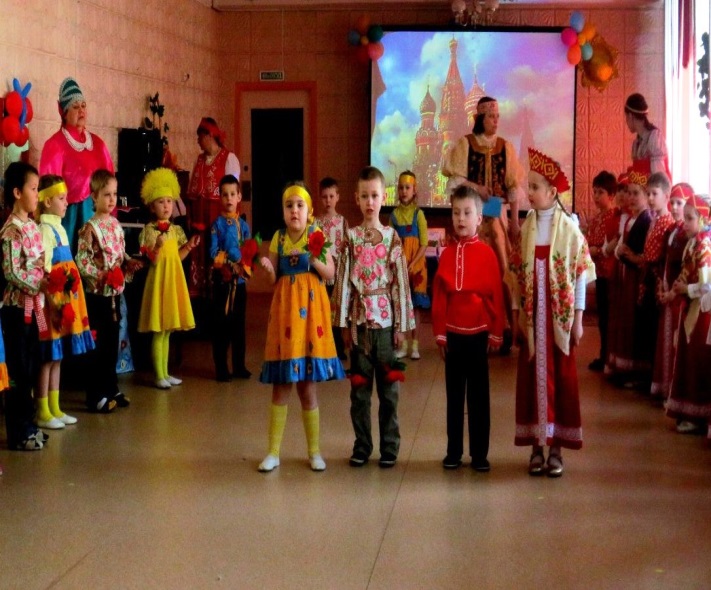 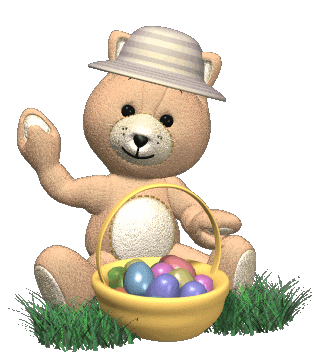 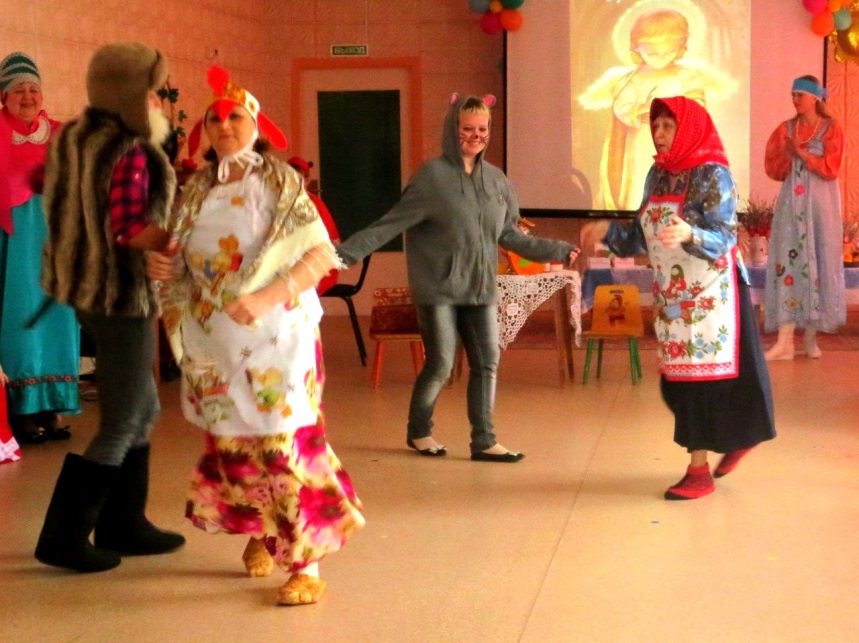 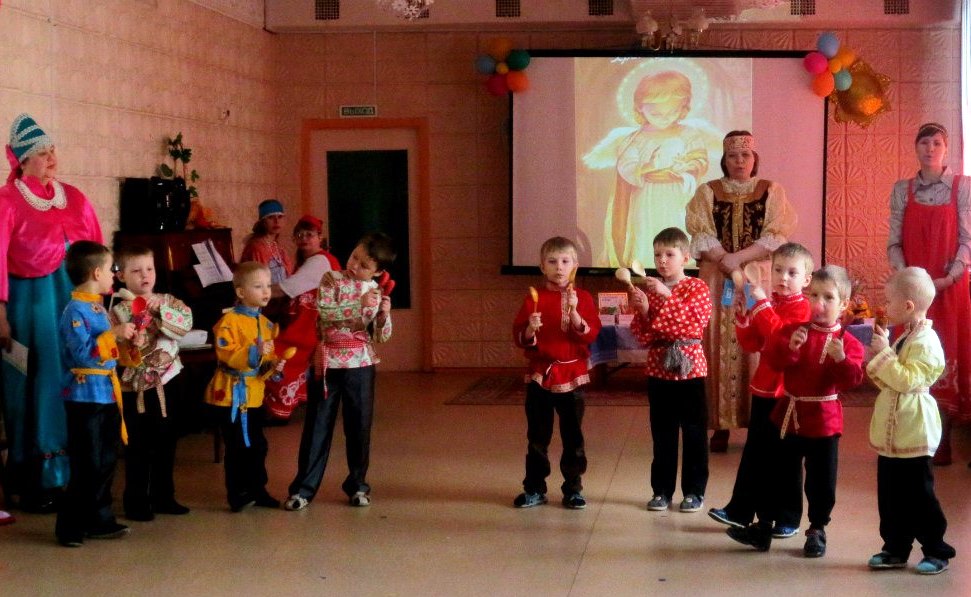 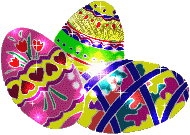 Спасибо за внимание.
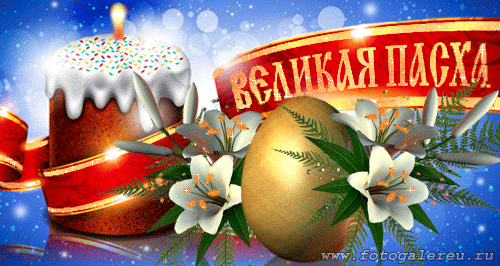